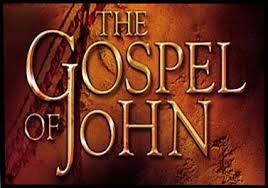 JOHN 16:12July 17, 2019
[Speaker Notes: Next Slide]
Sin
Righteousness
Judgement
I have yet many things to say unto you…	(KJV)

I have much more to say to you... (CEV)

I still have many things to say to you… (ESV)
All that the Holy Spirit was to them, He is to you and me!
The Kingdom Of Heaven 

The Establishment Of The Church And The Harvest Of The Gentiles

The Move Away From The Ceremonial Law, And The Operation Of The Law Of Grace
His Plans For Their Personal Lives And Ministries

The Events Of The End Times

The Ushering In Of Eternity

…and many other things
Peter’s full acceptance of Gentiles into the Body of Christ (Acts 9; 10)


James (and others) coming to understand that in Christ, there was no need for circumcision and other elements of the Law (Acts 15)


Paul’s growth in the spirit of forgiveness (Acts 15)